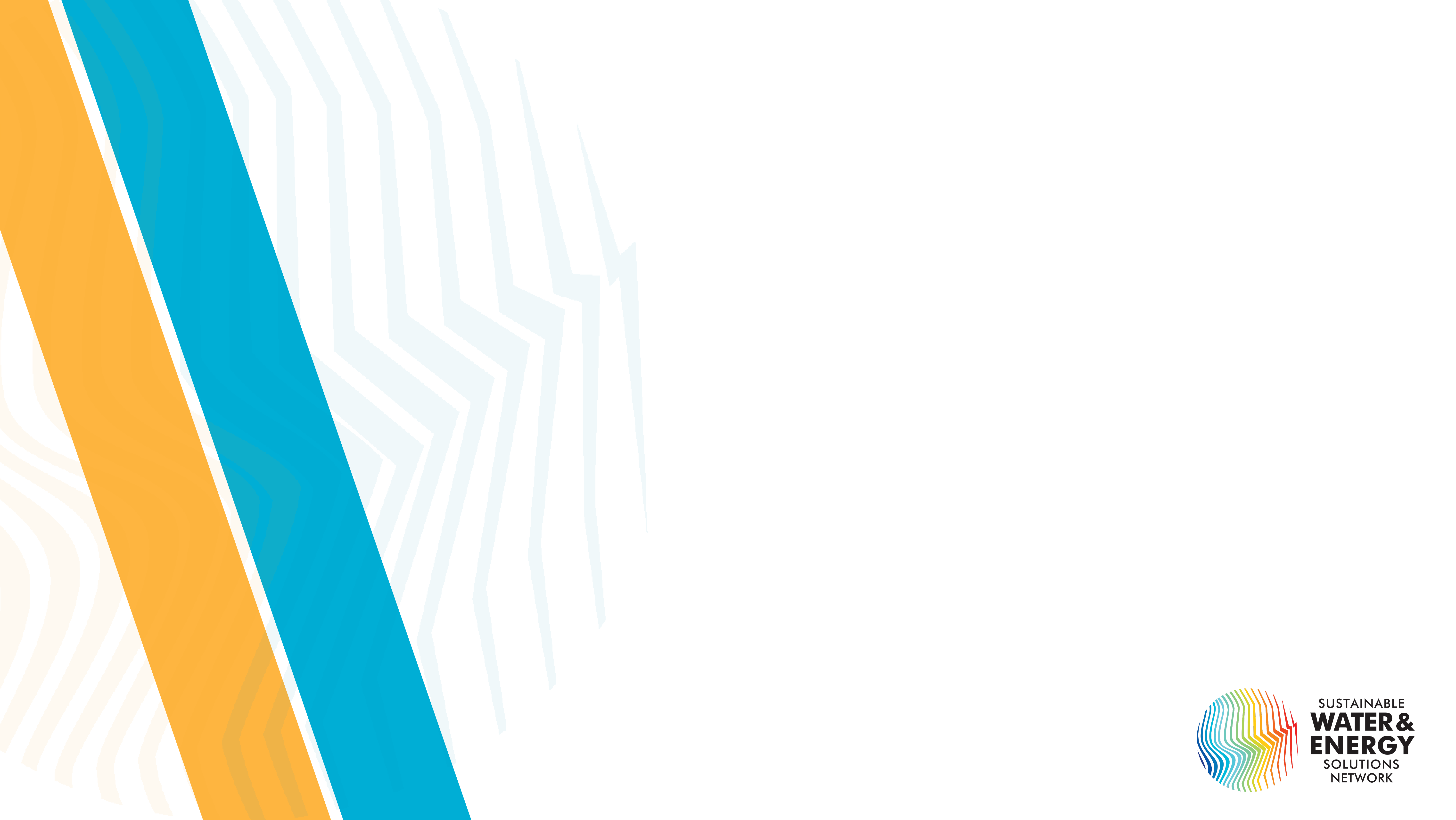 “El Modelo Madrid frente al COVID-19”
Enrique Ruiz Escudero
Consejero de Sanidad
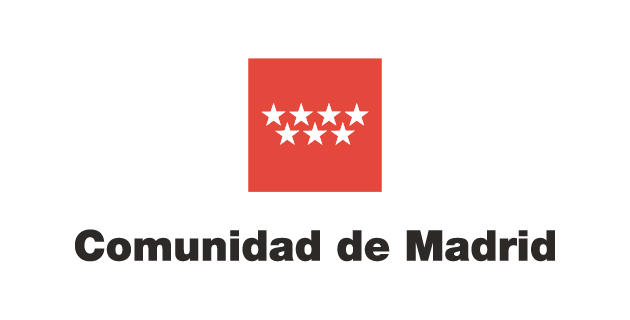 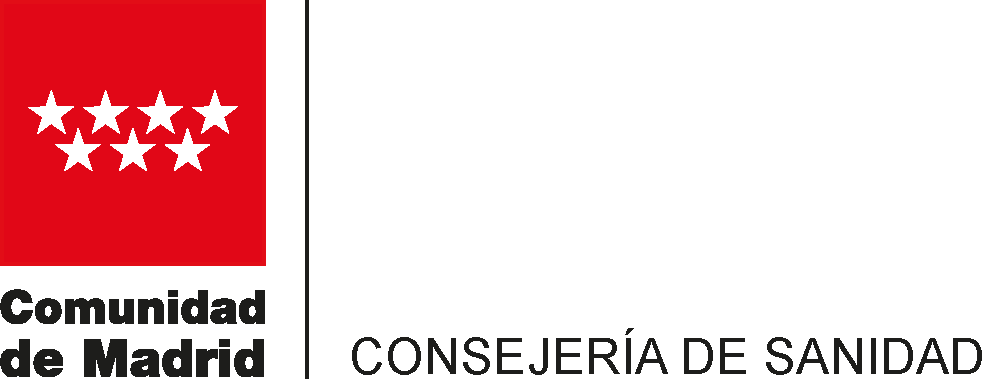 LA POTENCIA DE LA SANIDAD MADRILEÑA
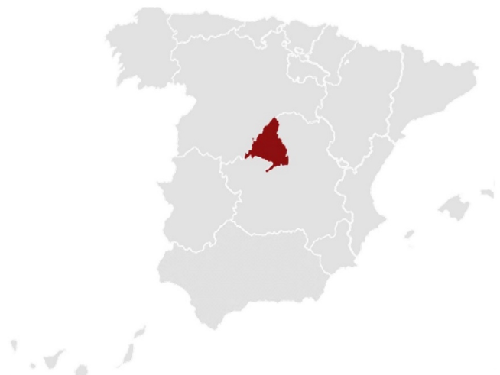 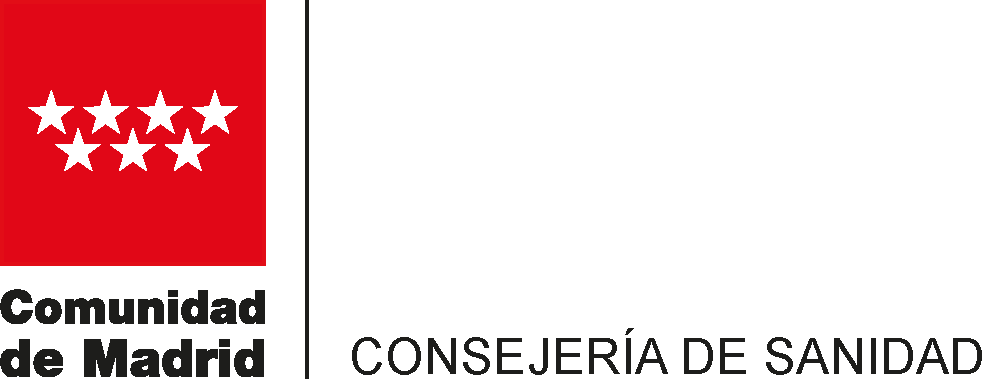 EL INICIO DE LA PANDEMIA
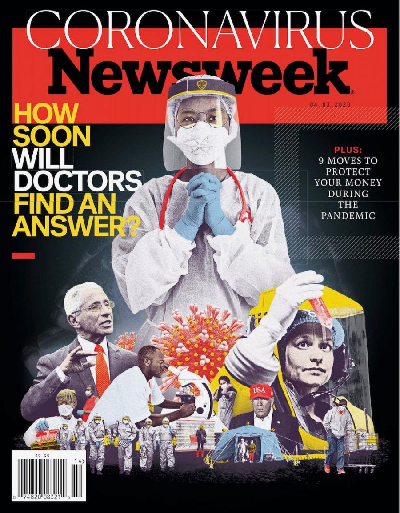 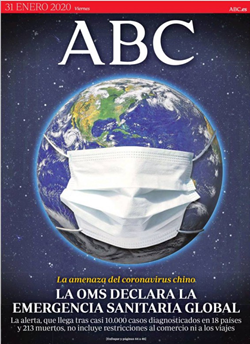 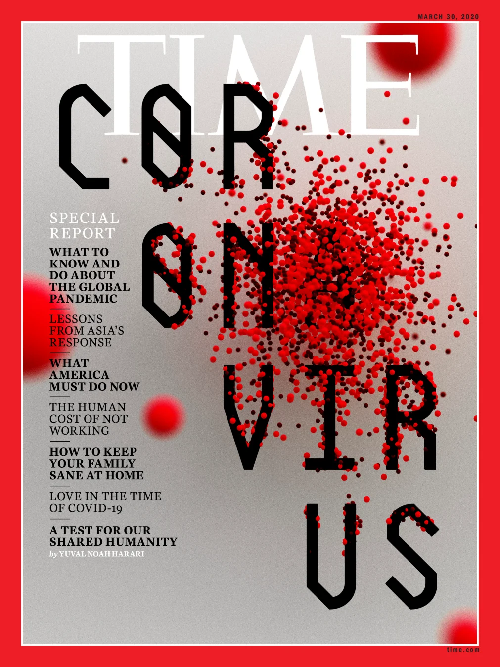 CÓMO HA AFECTADO ESTA PANDEMIA AL MUNDO
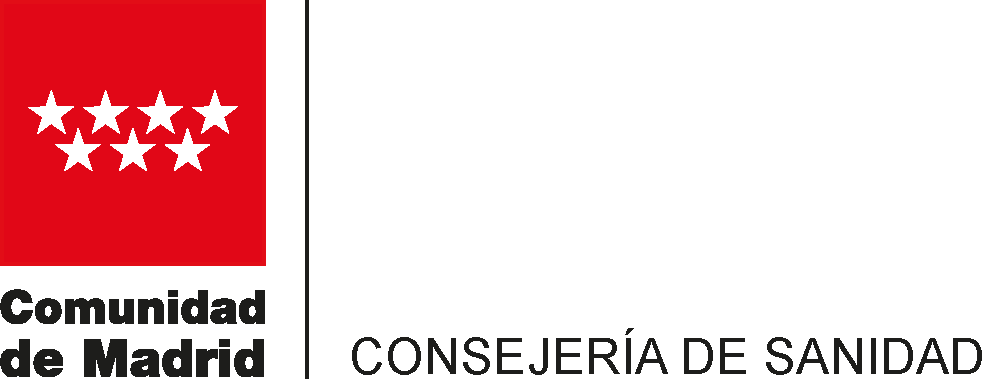 516 millones casos positivos
6,2 millones de fallecidos
255 millones de empleos perdidos
246 millones de casos de depresión grave
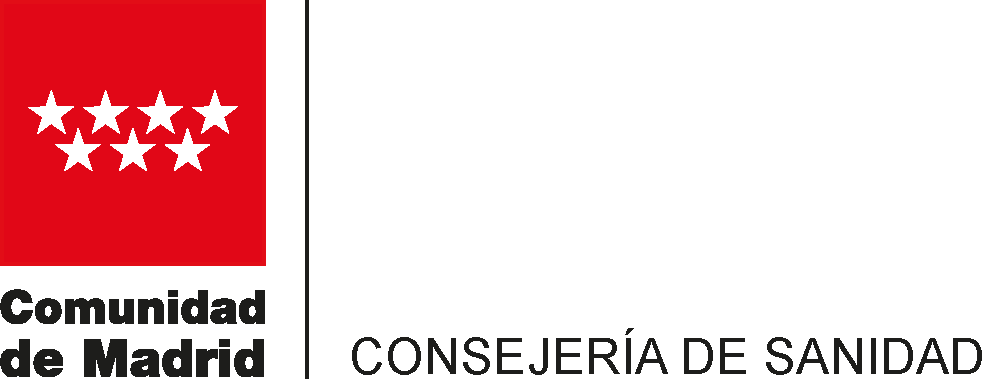 DATOS GLOBALES EN LA COMUNIDAD DE MADRID
EL INICIO DE LA PANDEMIA
EL INICIO DE LA PANDEMIA
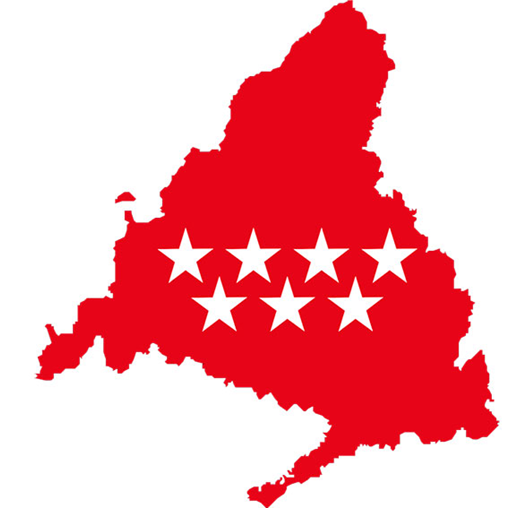 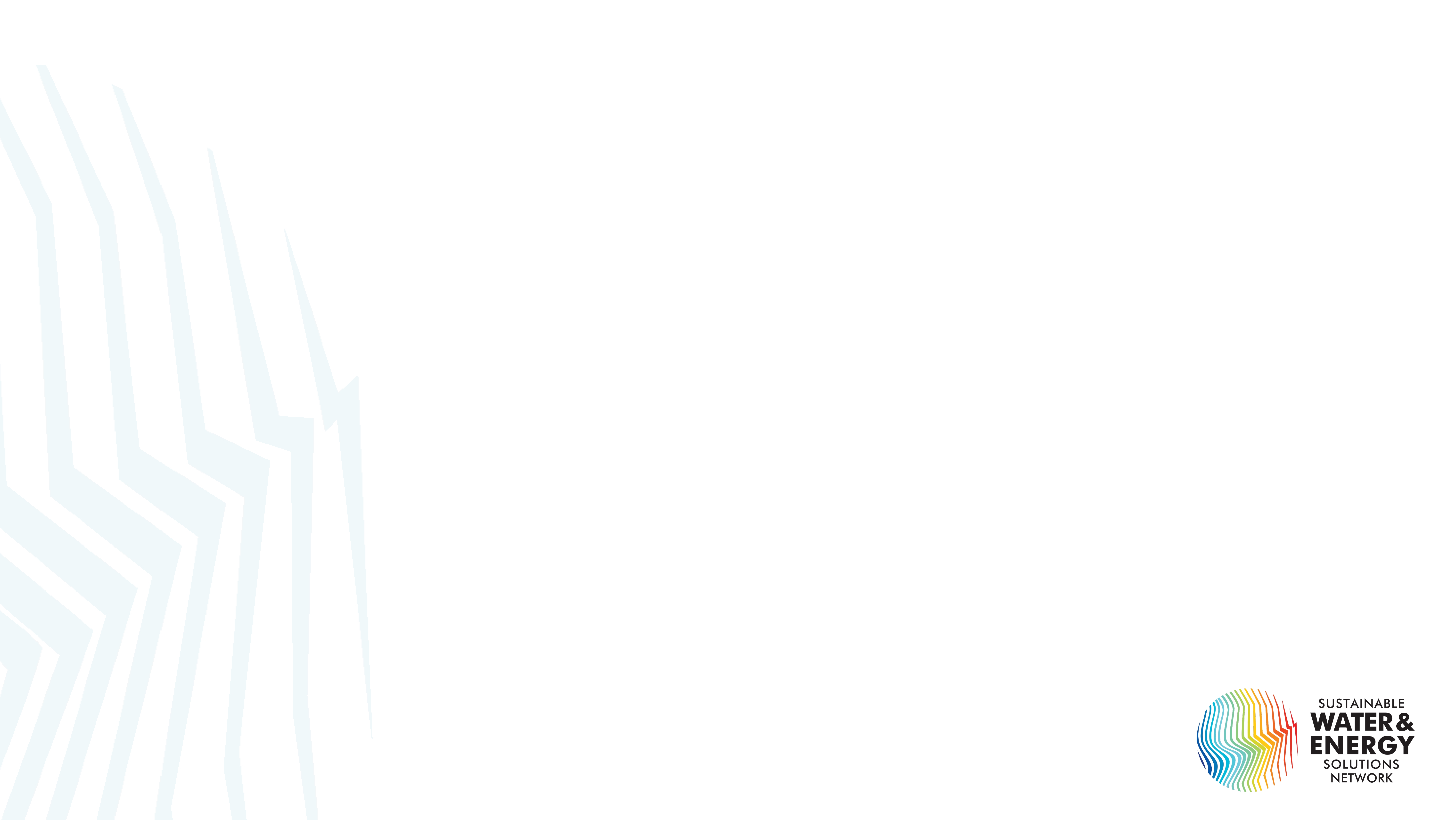 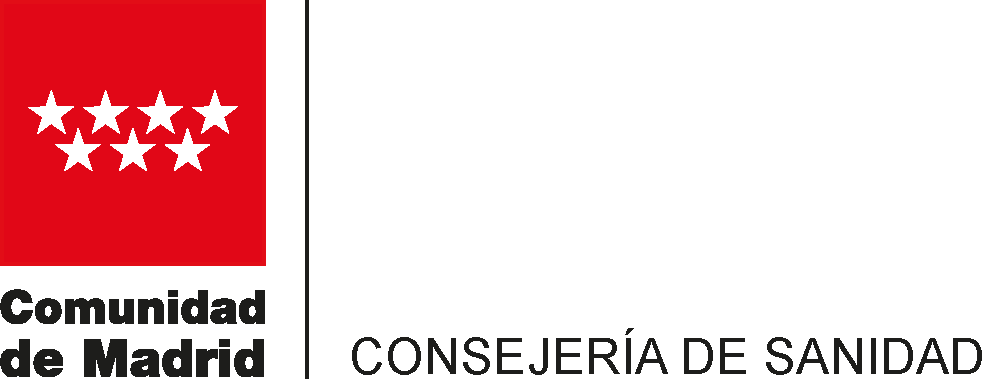 EL ‘MODELO MADRID FRENTE AL COVID’
Un modelo que esSOSTENIBLE EN EL TIEMPO
02
03
01
Un modelo que conjuga ECONOMÍA Y SALUD.
Un modelo que ha permitido AVANZAR COMO SOCIEDAD
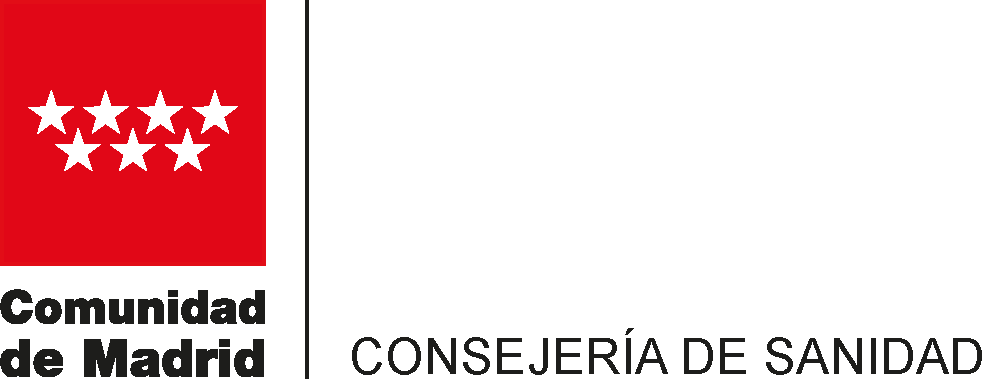 LAS CLAVES DEL ‘MODELO MADRID FRENTE AL COVID-19’
CAPACIDAD SEGUIMIENTO
1
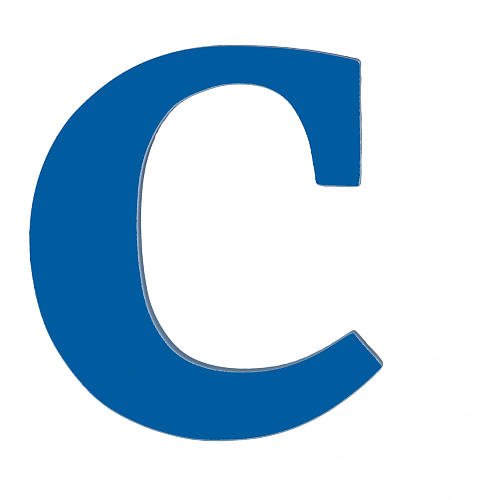 CAPACIDAD DIAGNÓSTICA
2
3
CAPACIDAD ASISTENCIAL
4
CAPACIDAD VACUNACIÓN
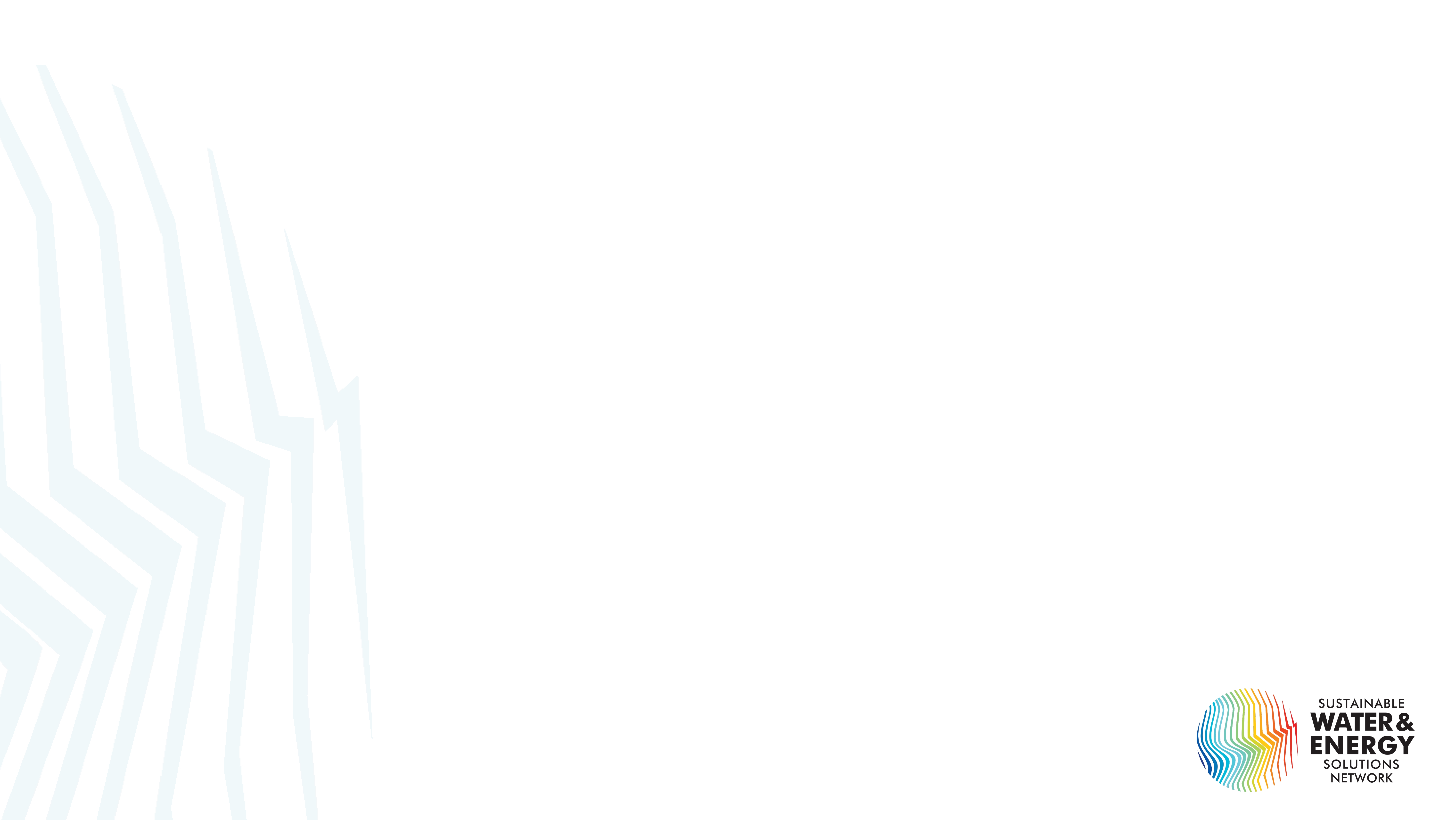 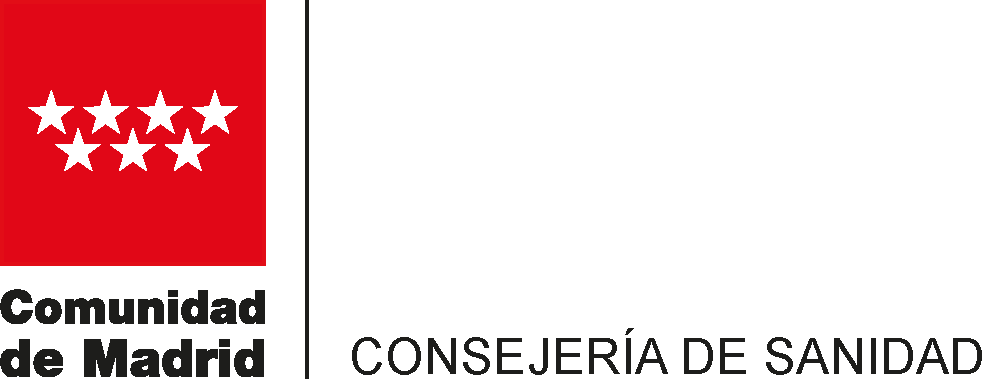 1. CAPACIDAD DE SEGUIMIENTO
MONITORIZACIÓN DIARIA
ZONAS BÁSICAS DE SALUD
Control de hospitales, centros de salud, SUMMA 112
Restricciones de movilidad y aforos
SEGUIMIENTO DE CASOS
Encuestas epidemiológicas, cuarentenas, aislamientos
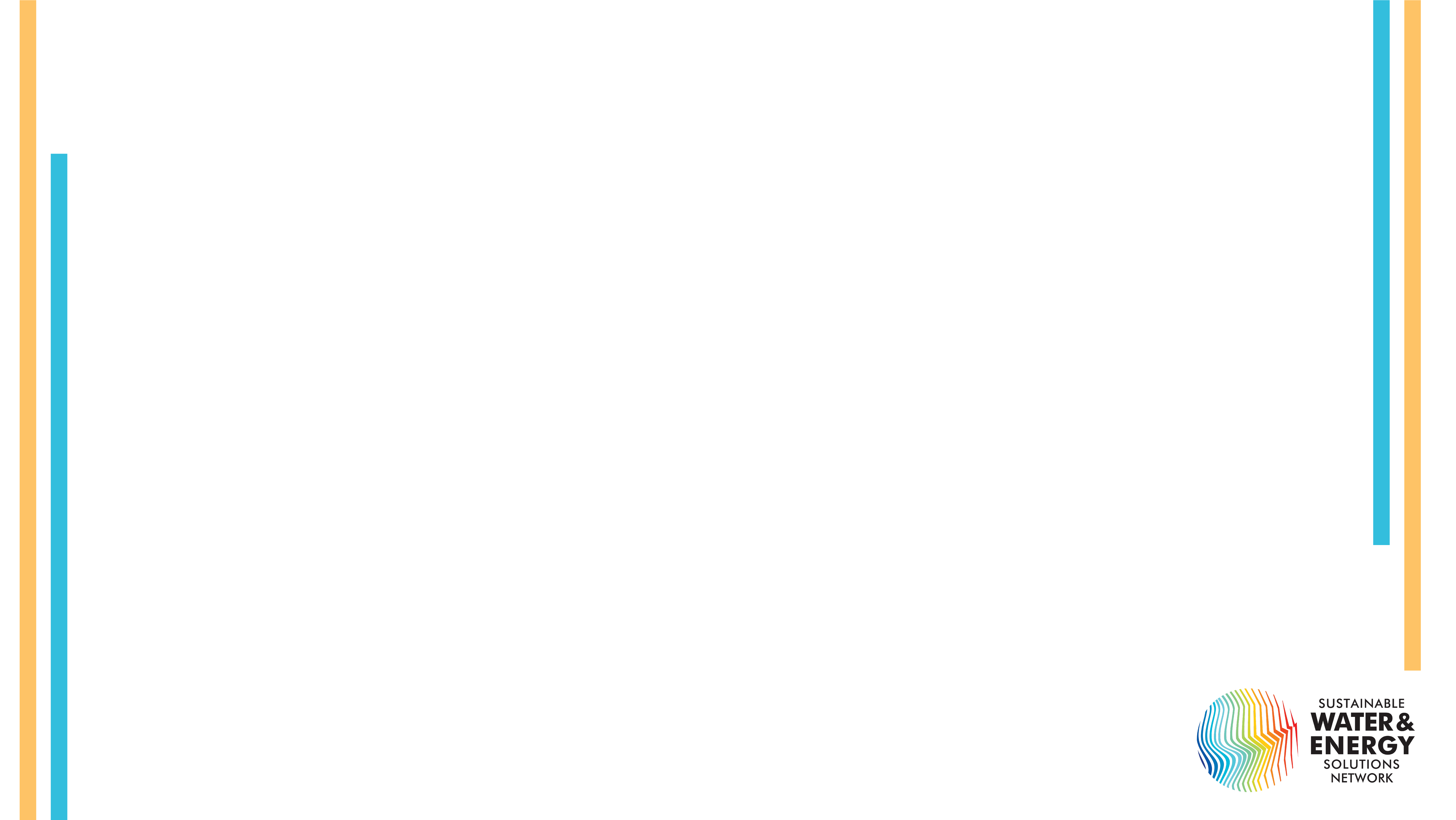 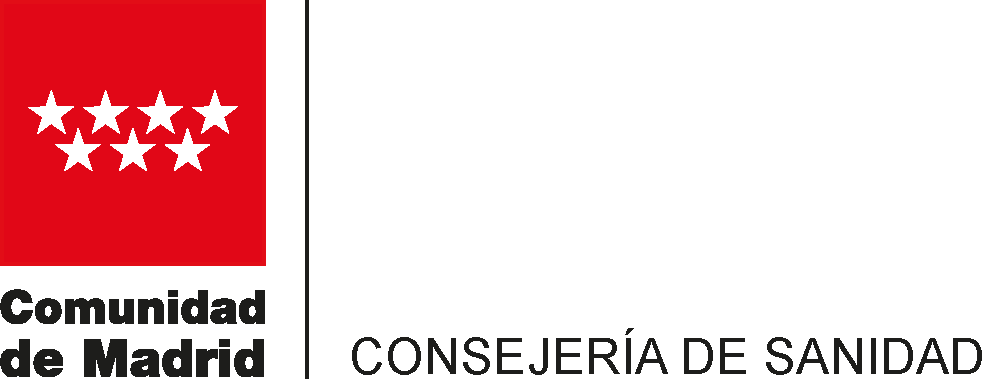 2. CAPACIDAD DIAGNÓSTICA
Multiplicamos por 10 Nº PCR
1
MÁS DE 14 MILLONESDE PRUEBAS
Test de antígenos: revolución
2
Aguas residuales: Sistema Vigía
3
4
Test en farmacias y mutuas
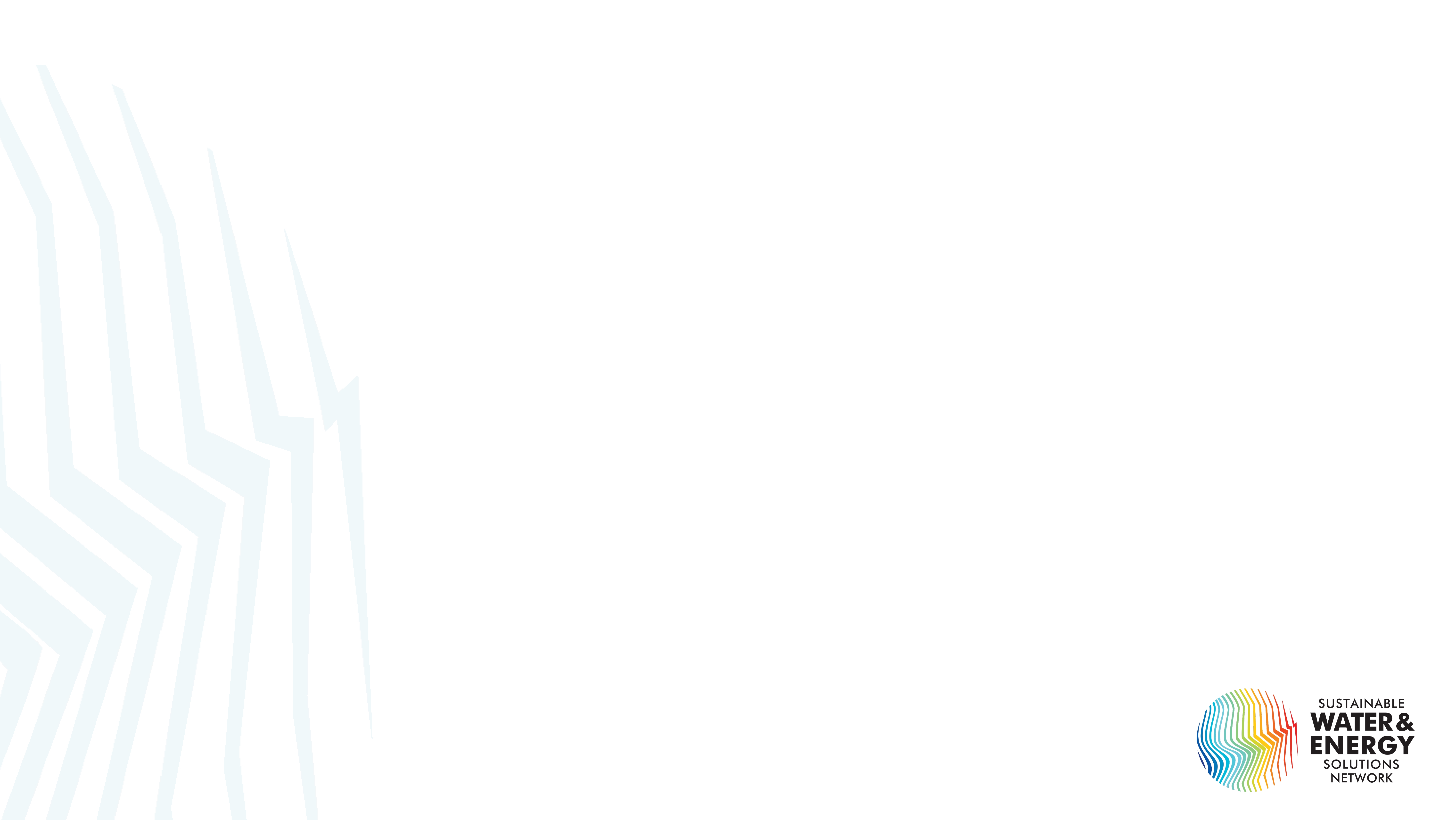 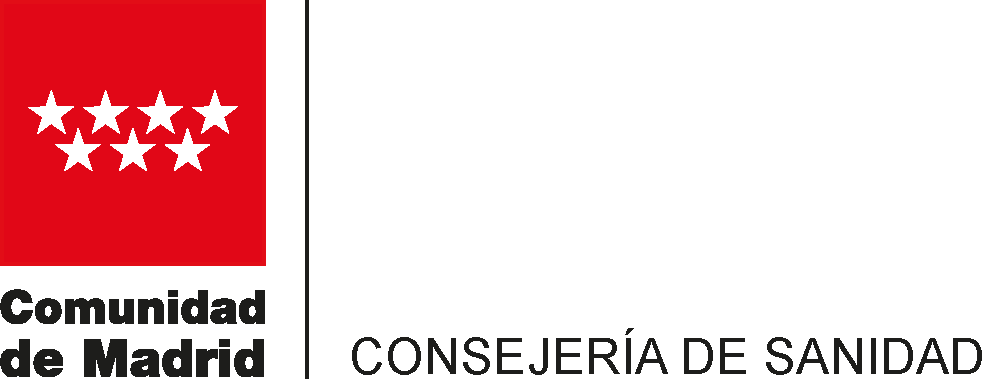 3. CAPACIDAD ASISTENCIAL
PLANES DE ELASTICIDAD
Adaptar cada centro al momento asistencial
ACTIVIDAD NO COVID
Necesario atenderla y el sistema se ha organizado para que así sea
HOSPITAL ISABEL ZENDALHa jugado un papel clave en la pandemia, atendiendo 1 de cada 3 pacientes ingresados por Covid en Madrid
MANDO ÚNICOSanidad pública y privada bajo la misma coordinación; una sola UCI en toda la región; compra material sanitario
Hospital de Ifema
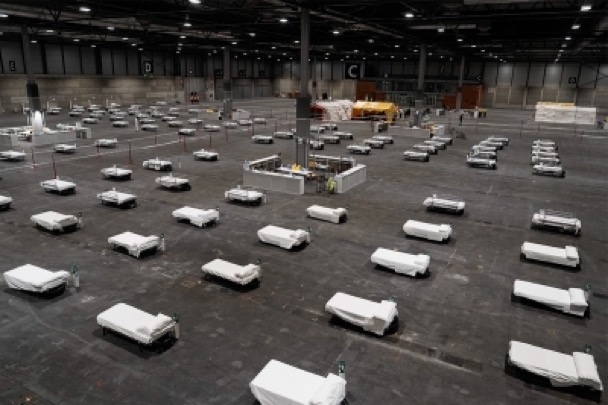 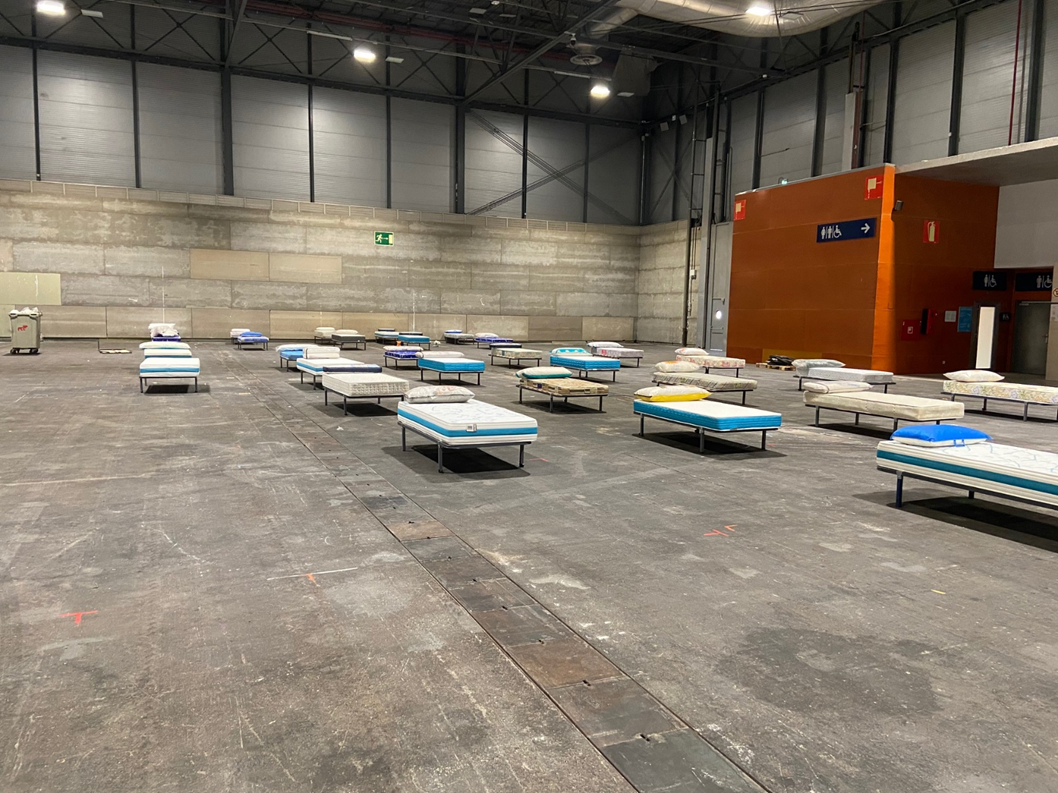 22 de marzo
21 de marzo
HOSPITAL DE IFEMA

EN MENOS 24H

4.000 PACIENTES ATENDIDOS

1.250 PROFESIONALES

1.200 CAMAS
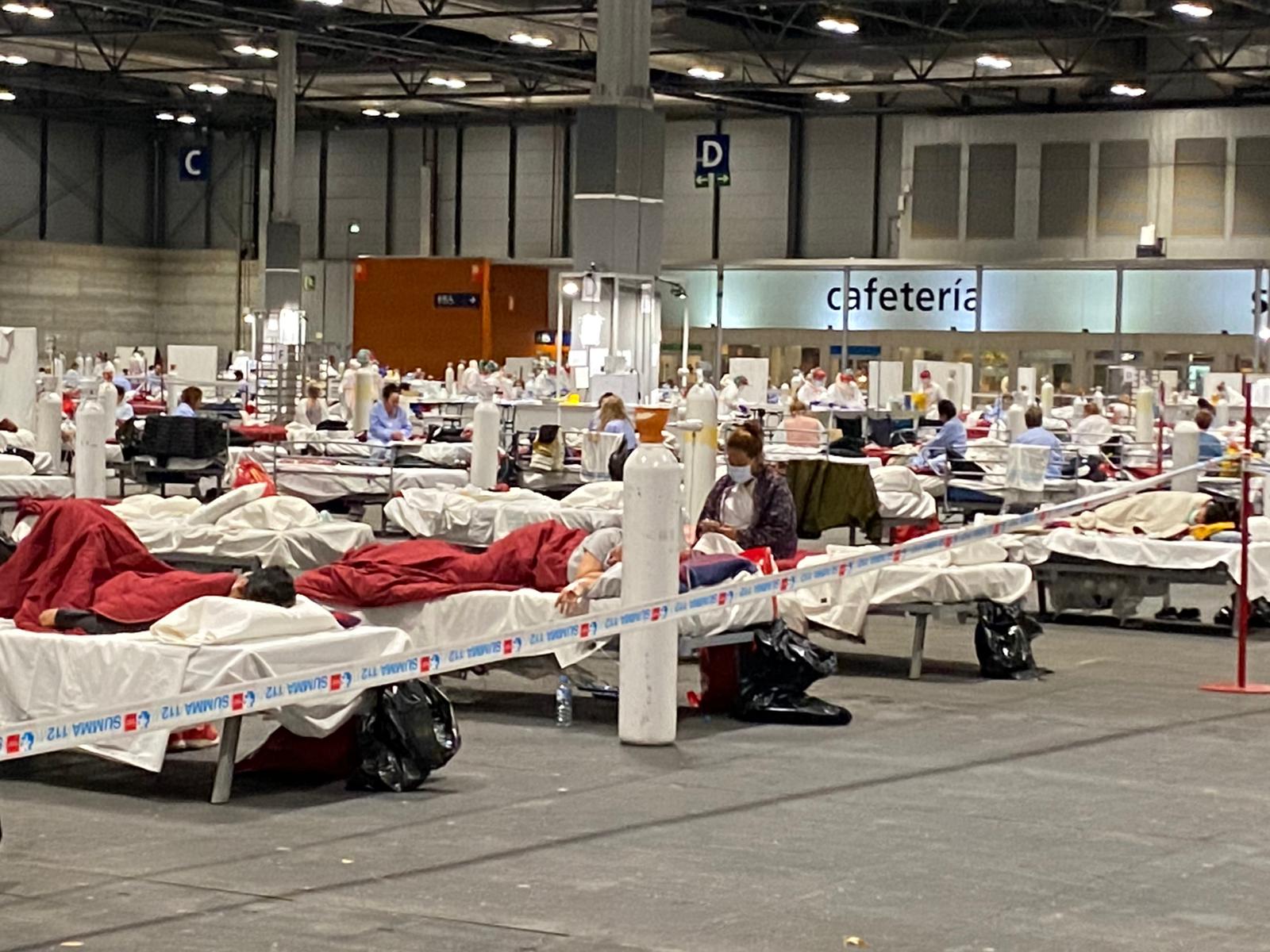 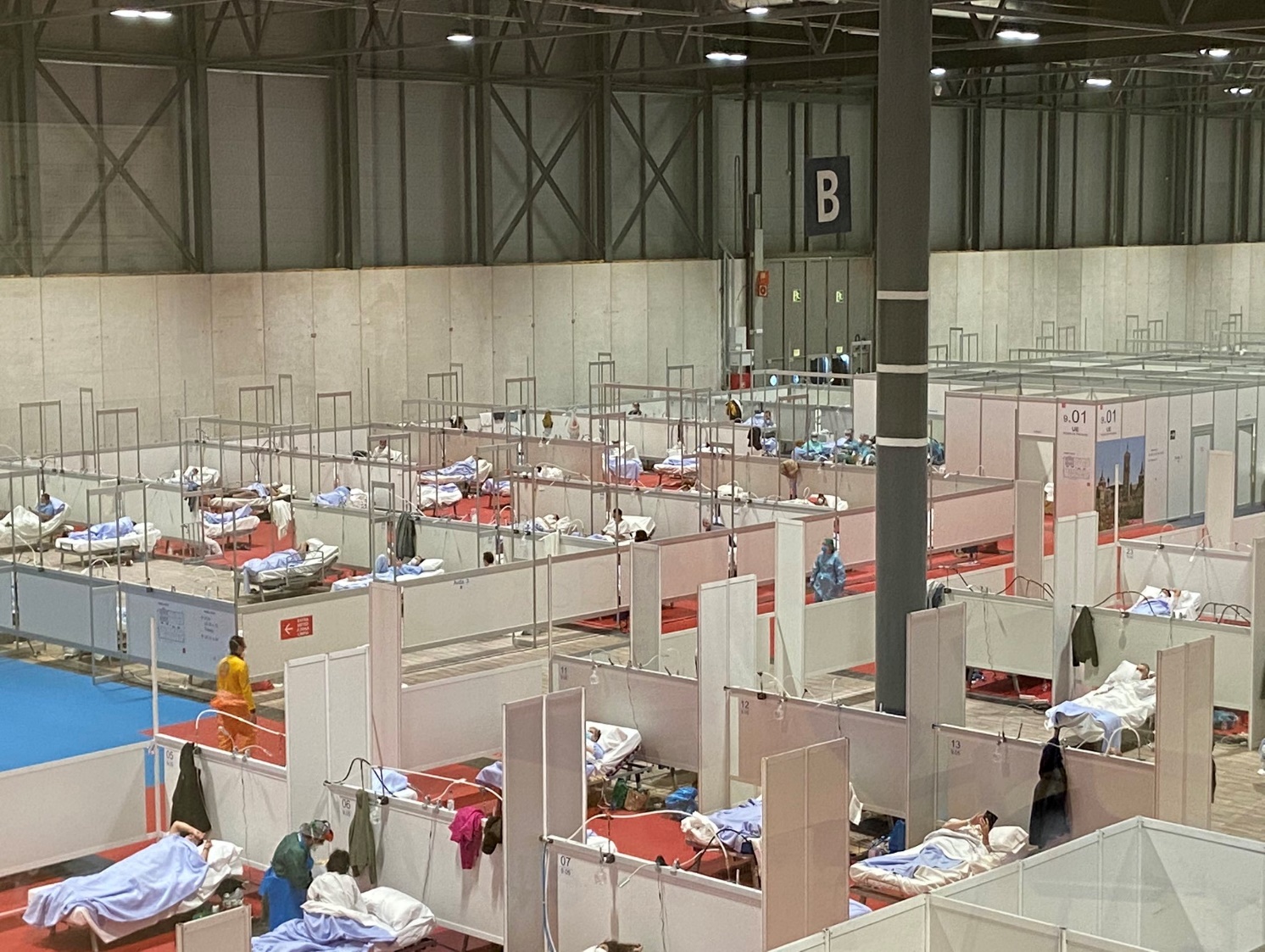 26 de marzo
24 de marzo
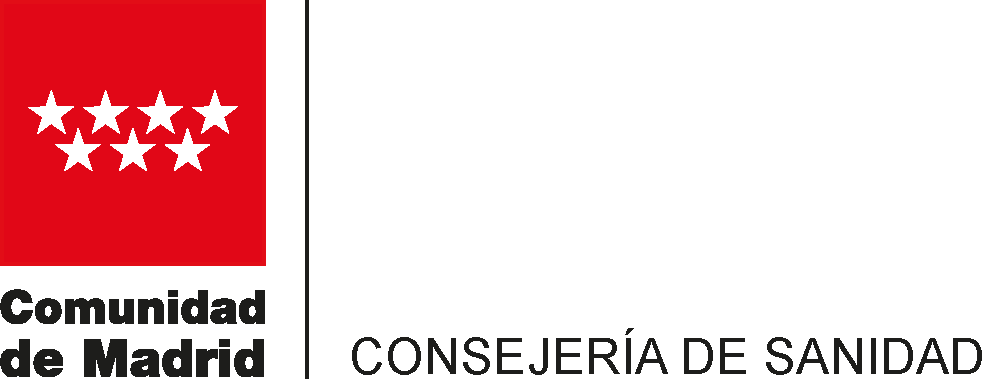 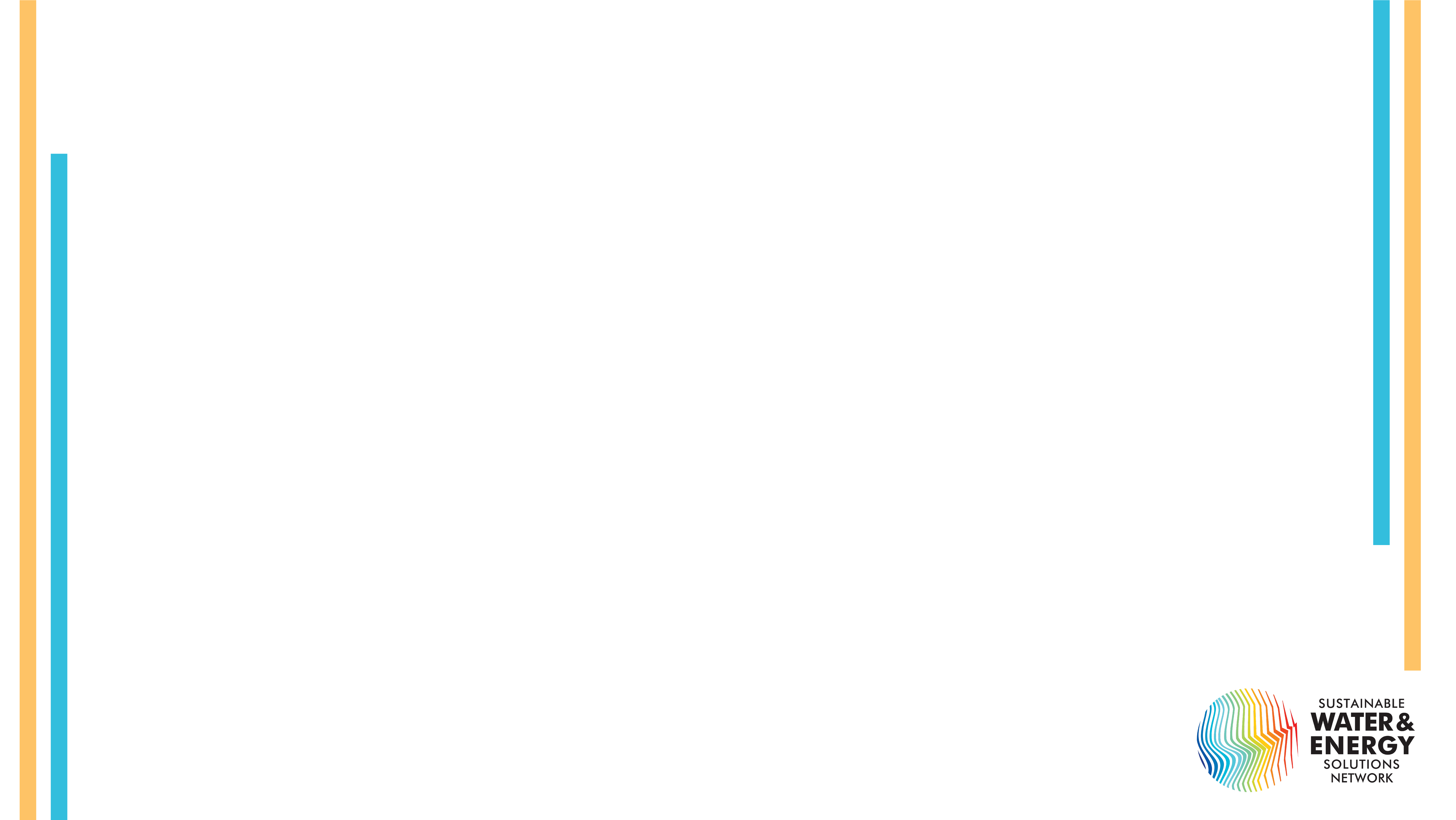 HOSPITAL ENFERMERA ISABEL ZENDAL
REFERENTE INTERNACIONAL
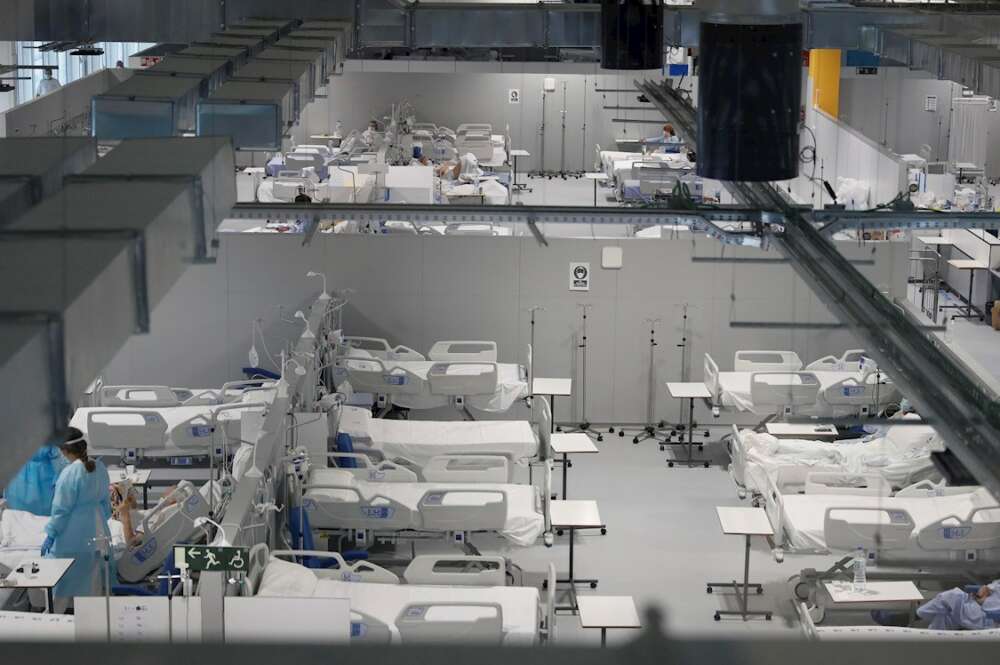 MAYOR UCRI ESPAÑA
10.000 PACIENTES ATENDIDOS
2 MILLONES VACUNAS ADMINISTRADAS
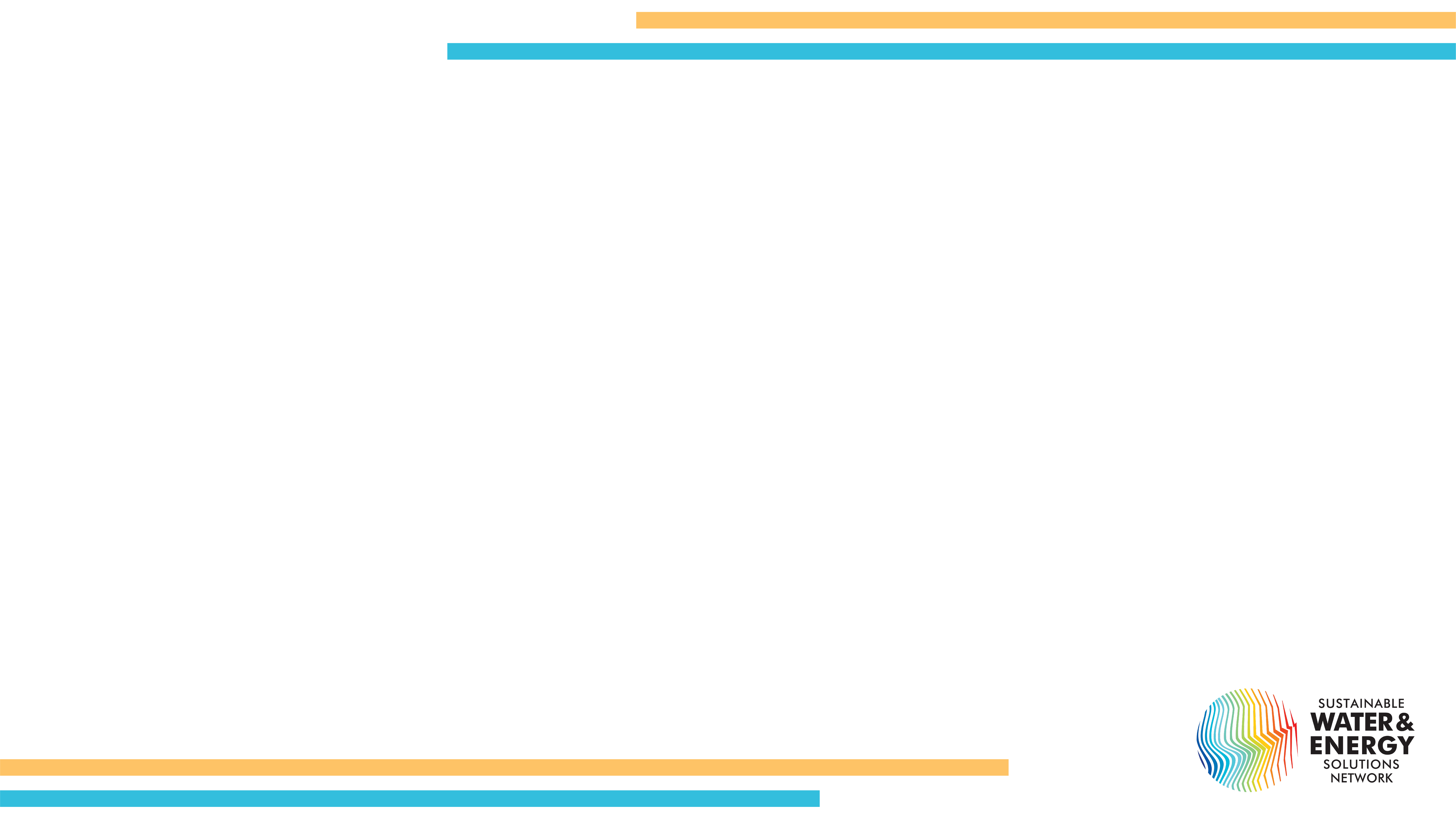 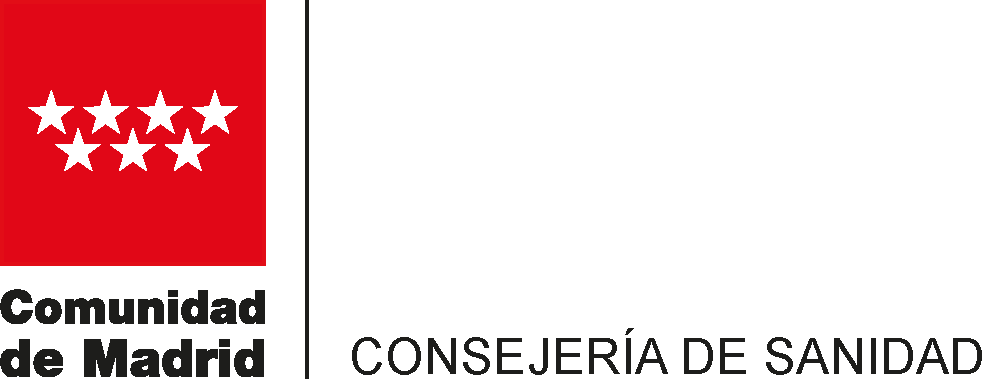 4. CAPACIDAD VACUNACIÓN
+ 13,9 MILLONESDOSIS ADMINISTRADAS
90% PAUTA COMPLETA
50% DOSIS RECUERDO
4.000.000
Vacunas administradas
Sistema público y privado
Colegios profesionales
Empresas
El  programa de vacunación más ambicioso de las últimas décadas: Vacunar a la mayoría de la población en el menor tiempo posible
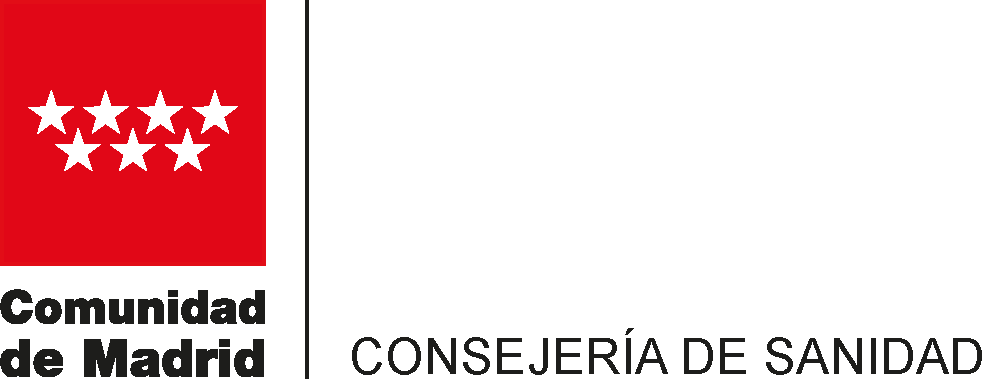 LA VACUNACIÓN ES LA MEJOR ALTERNATIVA AL CONTROL DE LA PANDEMIA PORQUE PREVIENE LA TRANSMISIÓN DE LA ENFERMEDAD Y EVITA LAS CONSECUENCIAS GRAVES DE LA ENFERMEDAD”
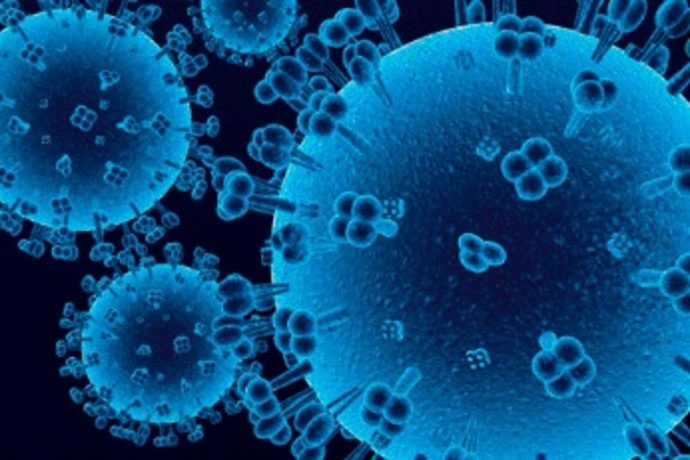 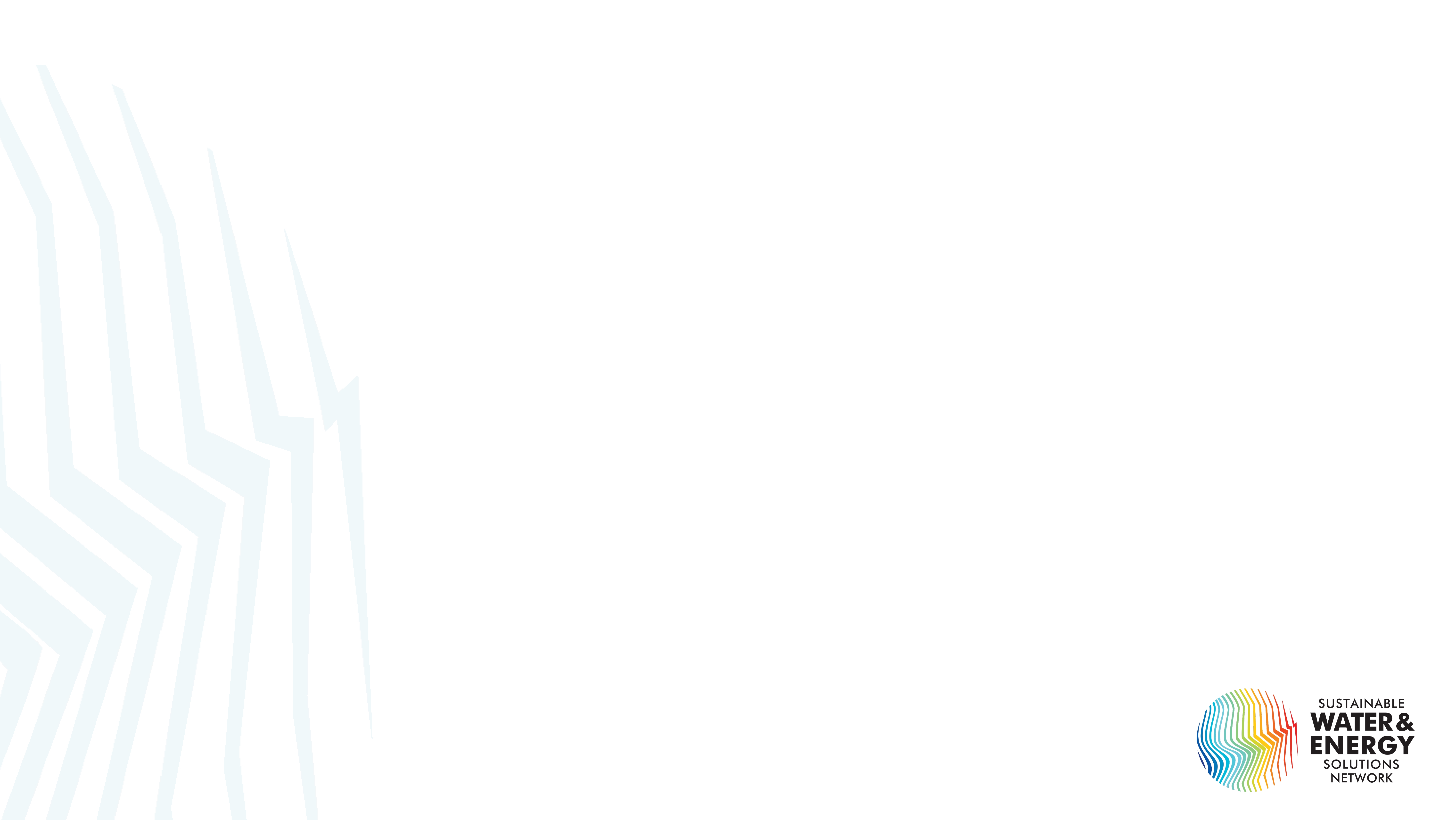 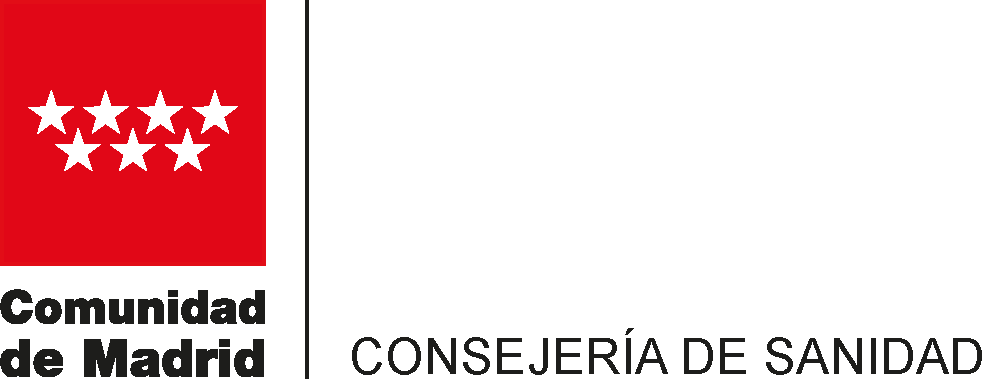 ¿QUÉ HEMOS APRENDIDO?
SEGUNDA OLA
Potenciar capacidad diagnóstica
TERCERA Y CUARTA OLA
QUINTA Y SEXTA OLA
PRIMERA OLA
Reforzar capacidad asistencial
Plan de vacunación
Pruebas selectivas, pacientes vulnerables y convivencia con el virus
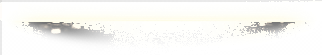 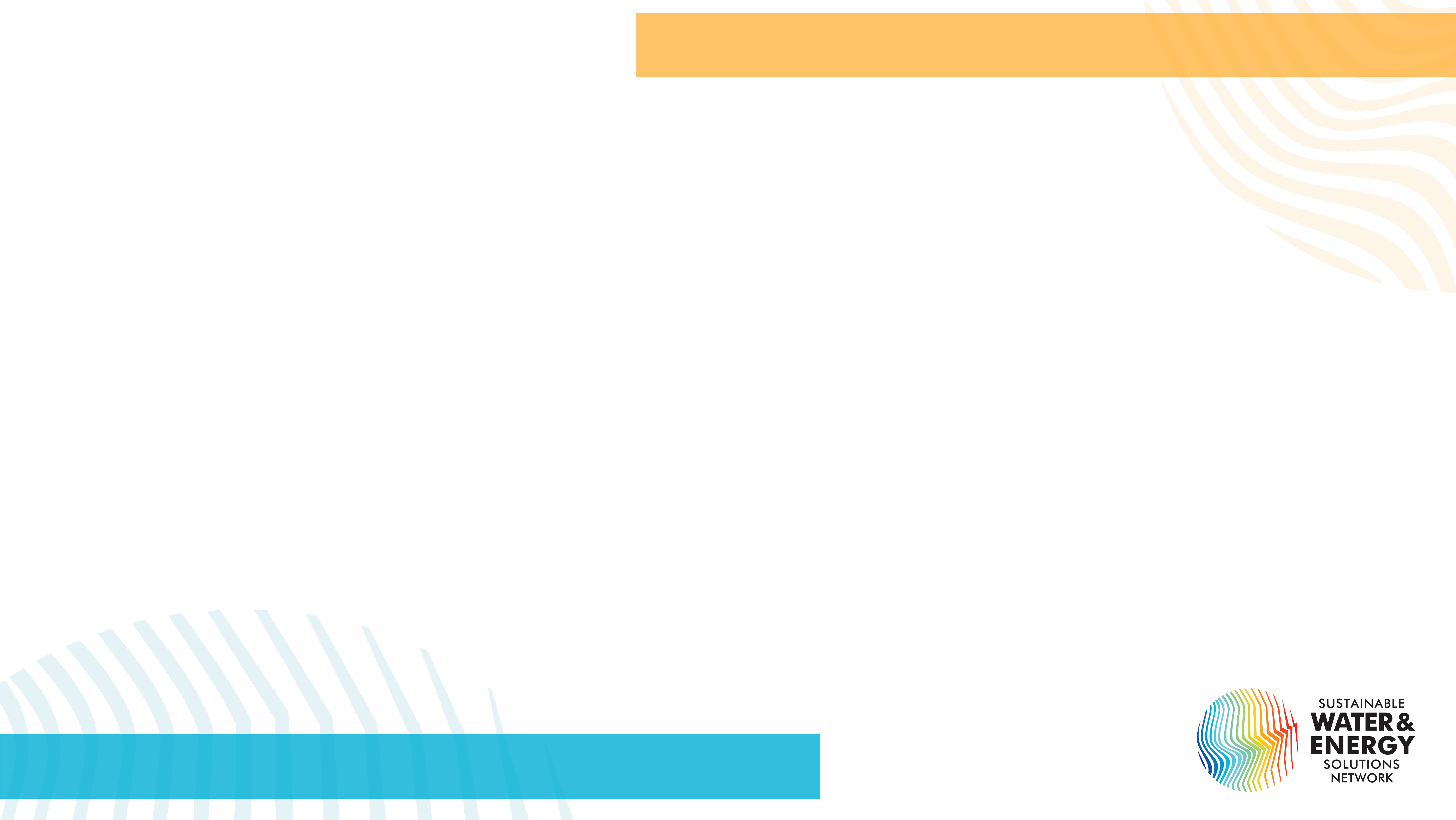 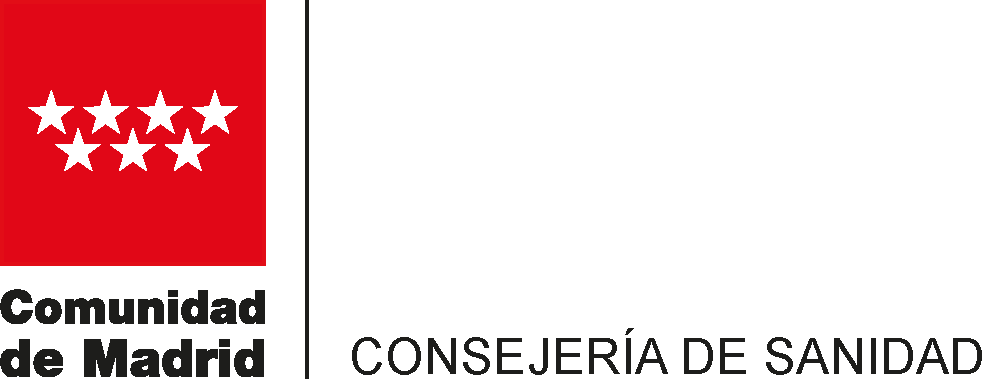 ¿QUÉ HEMOS APRENDIDO?
ODS
GRACIAS
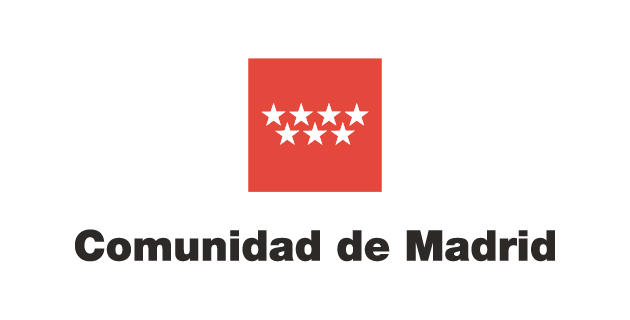